МАДОУ ЦРР ДС №125 города Тюмени
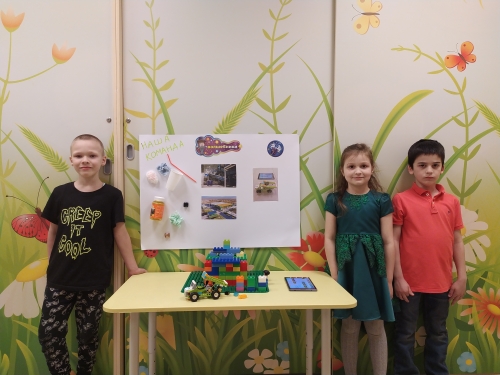 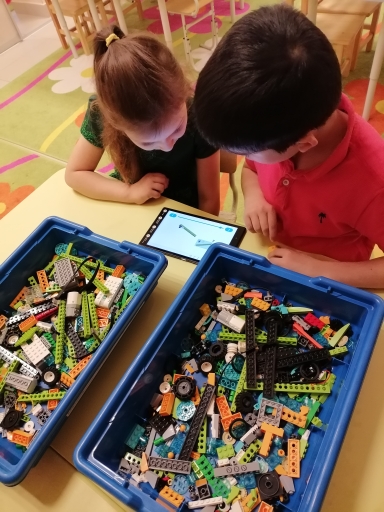 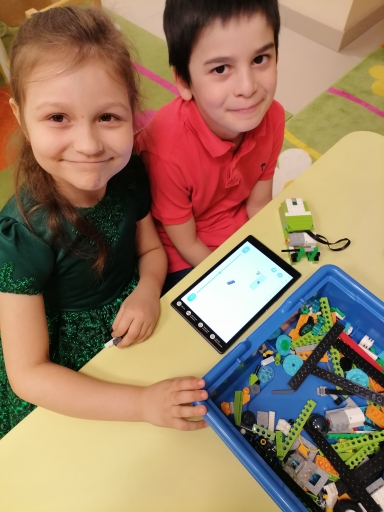 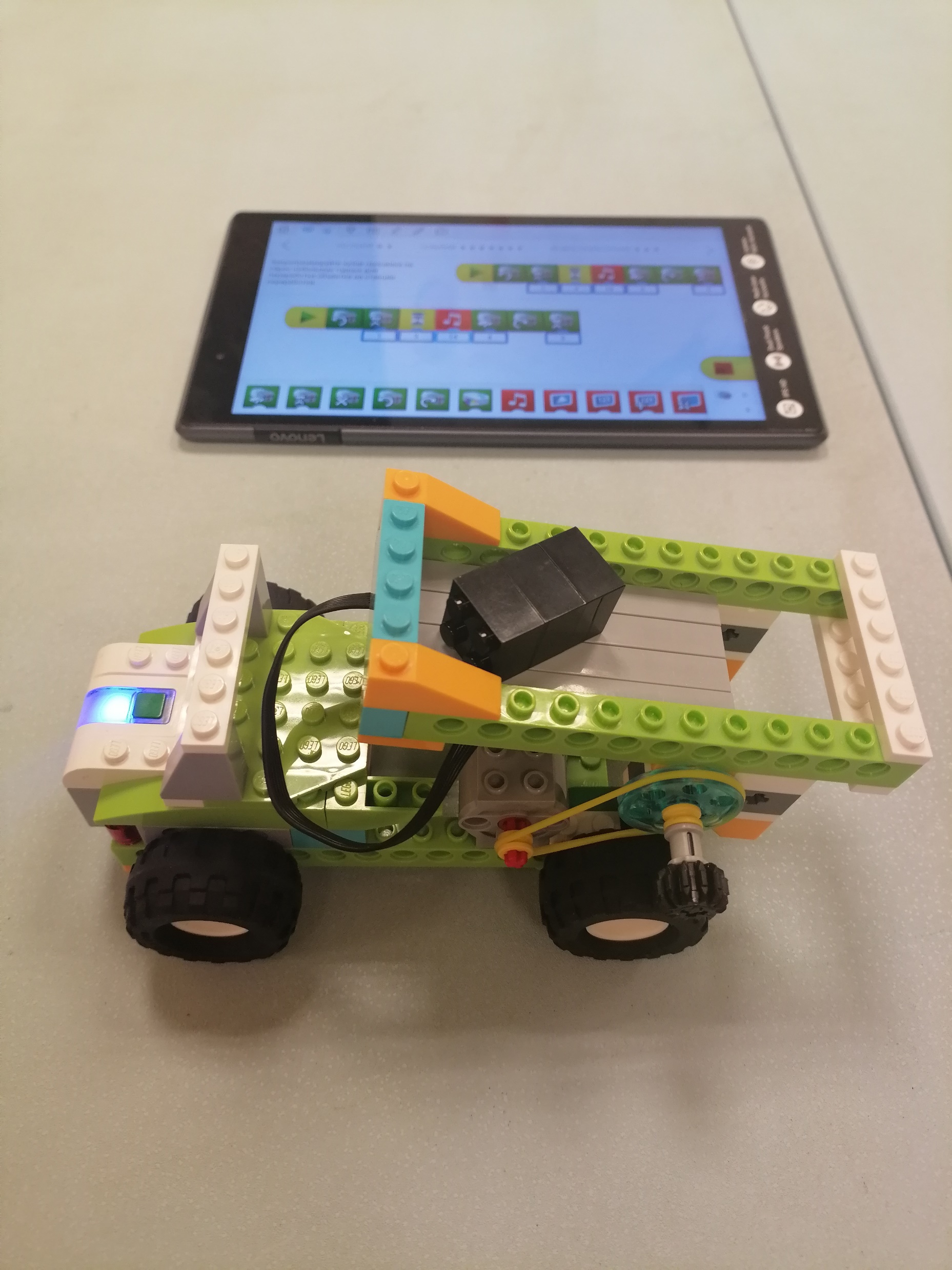 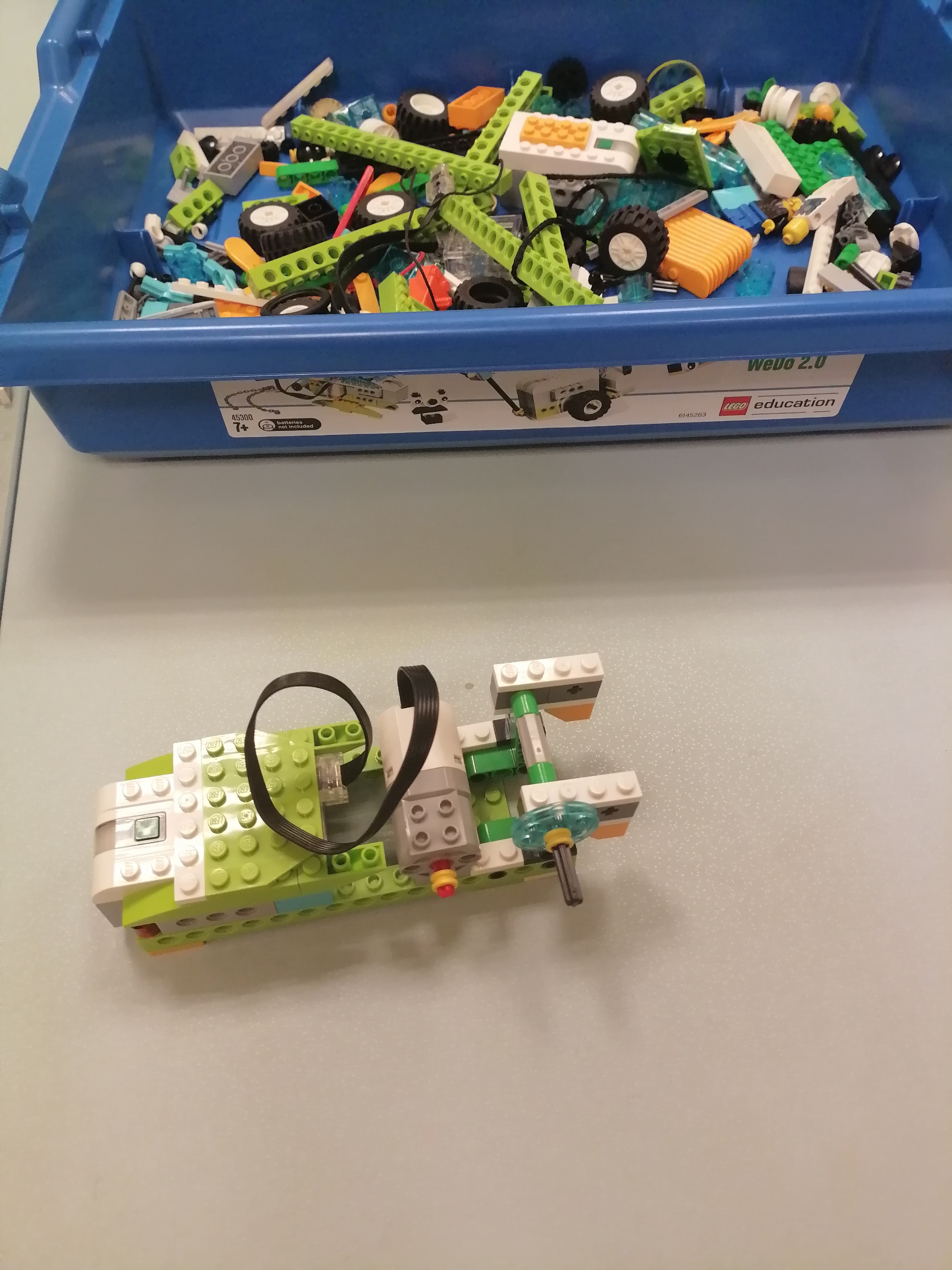 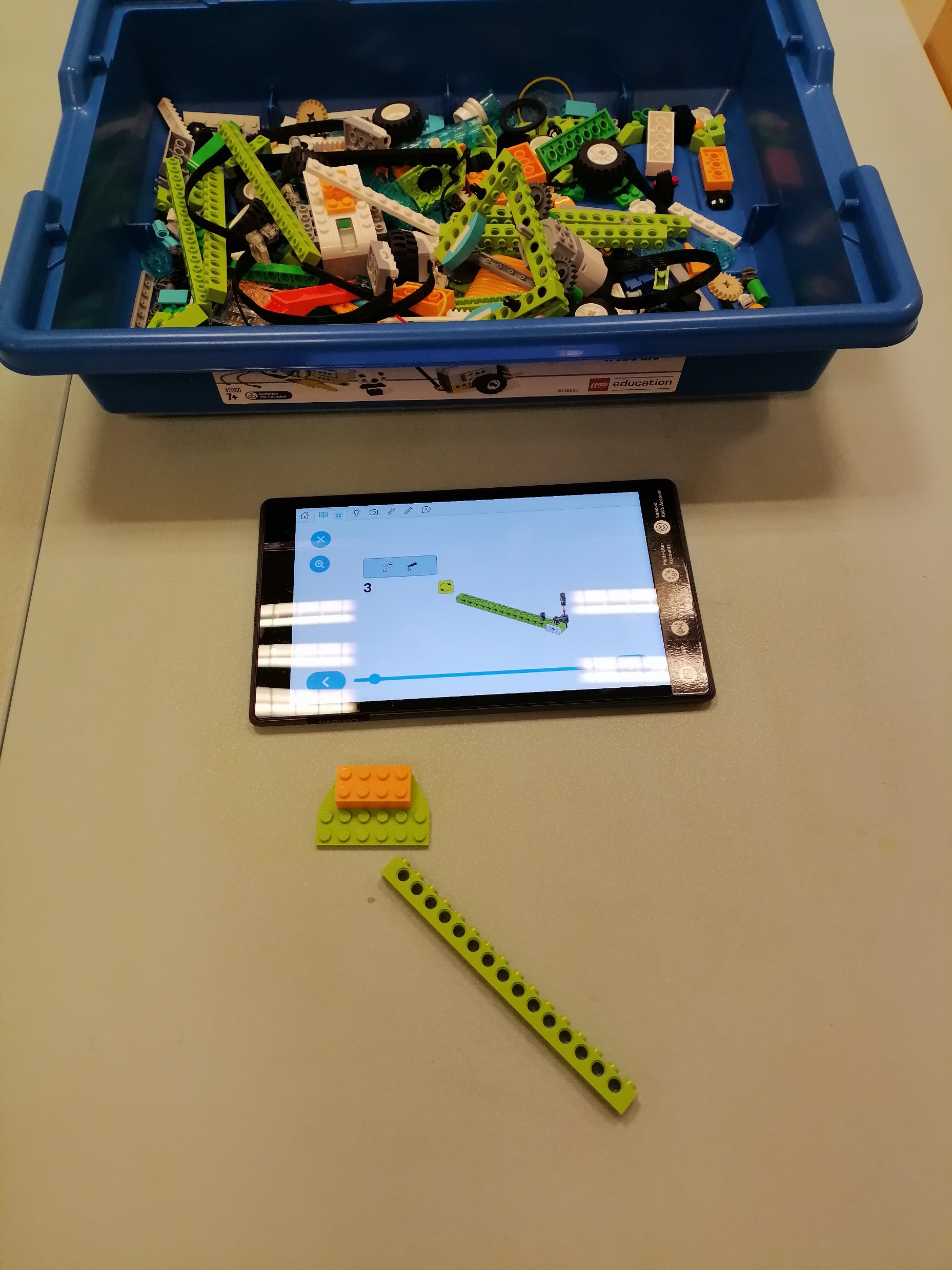 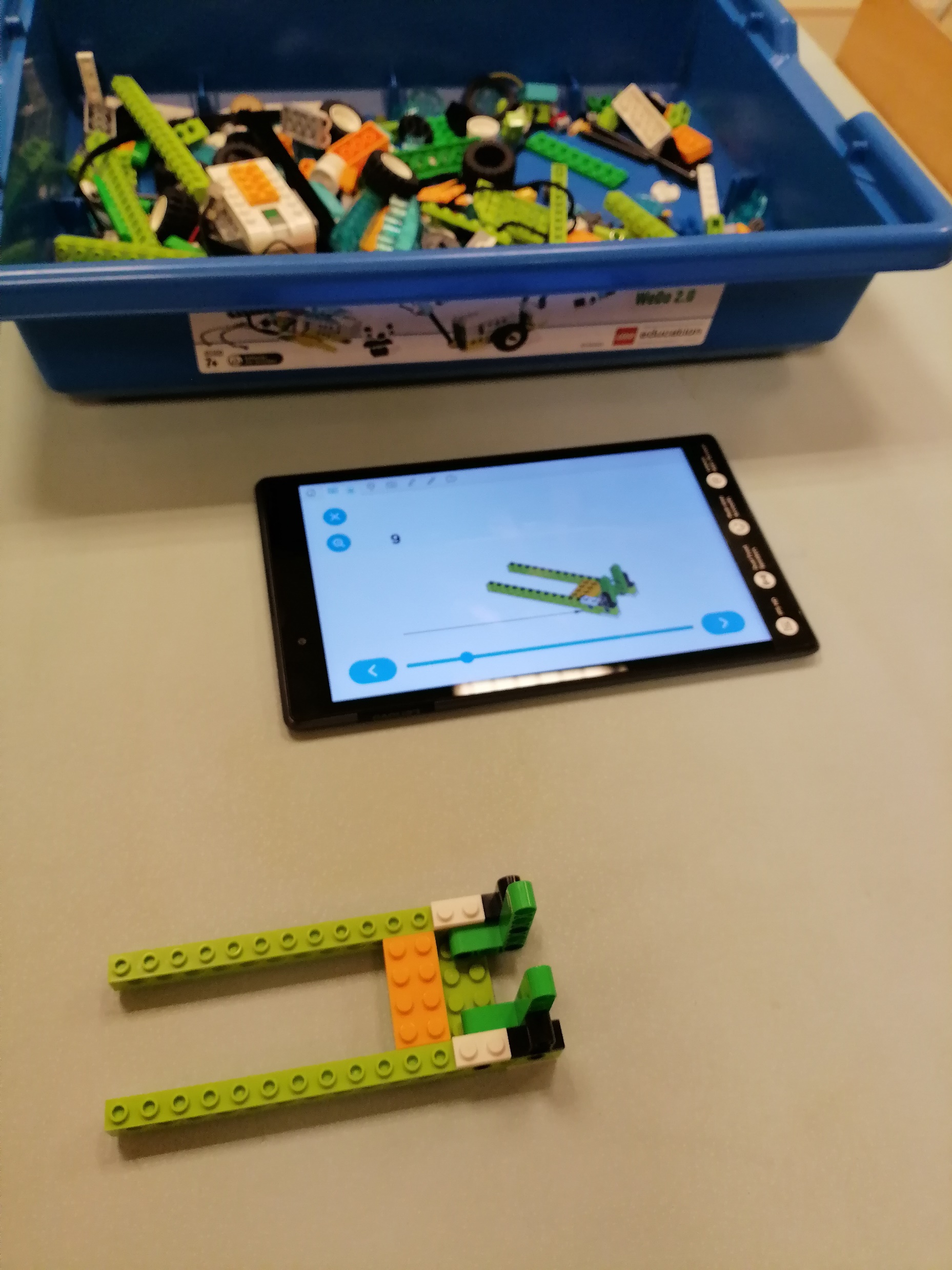 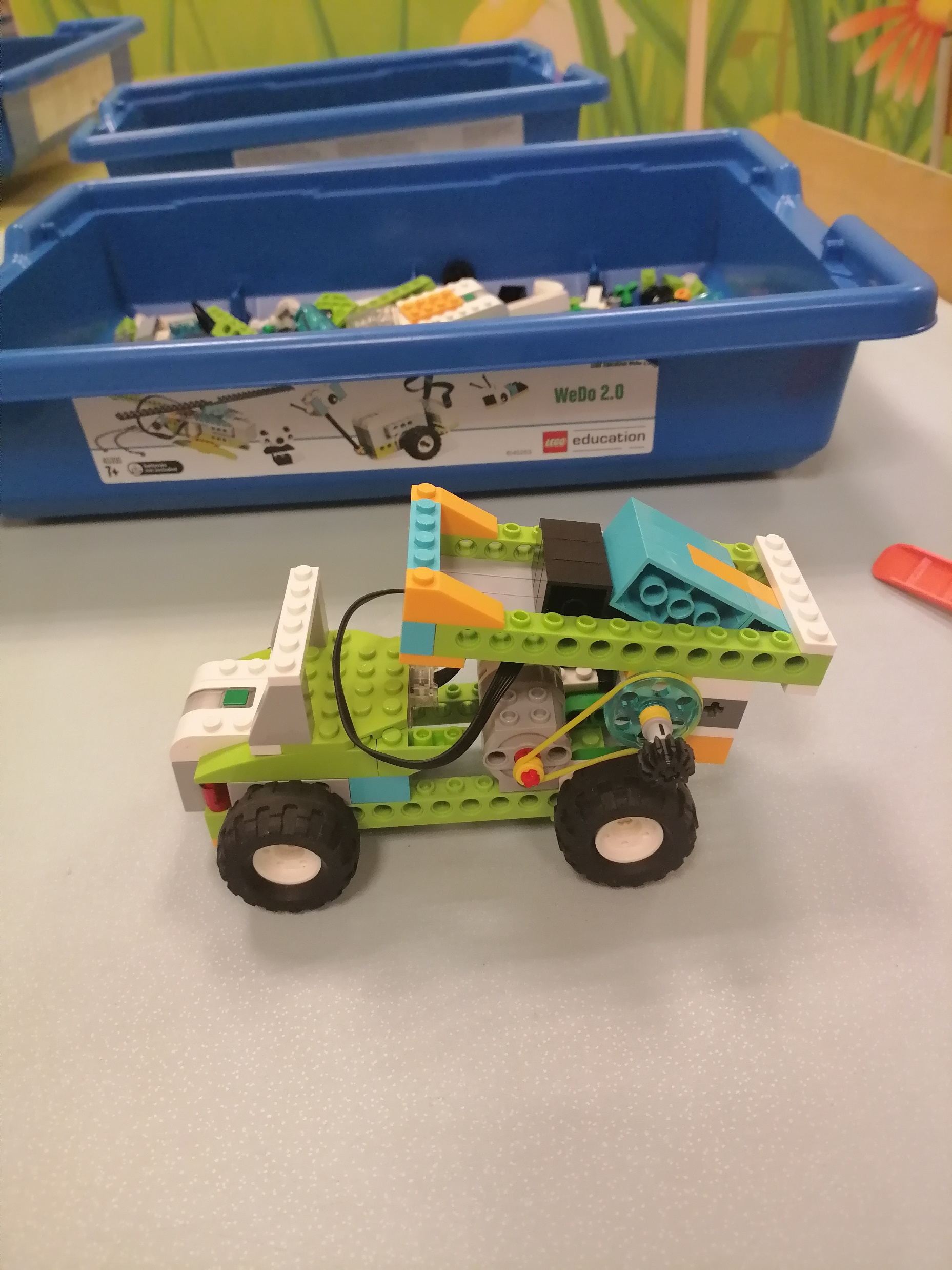 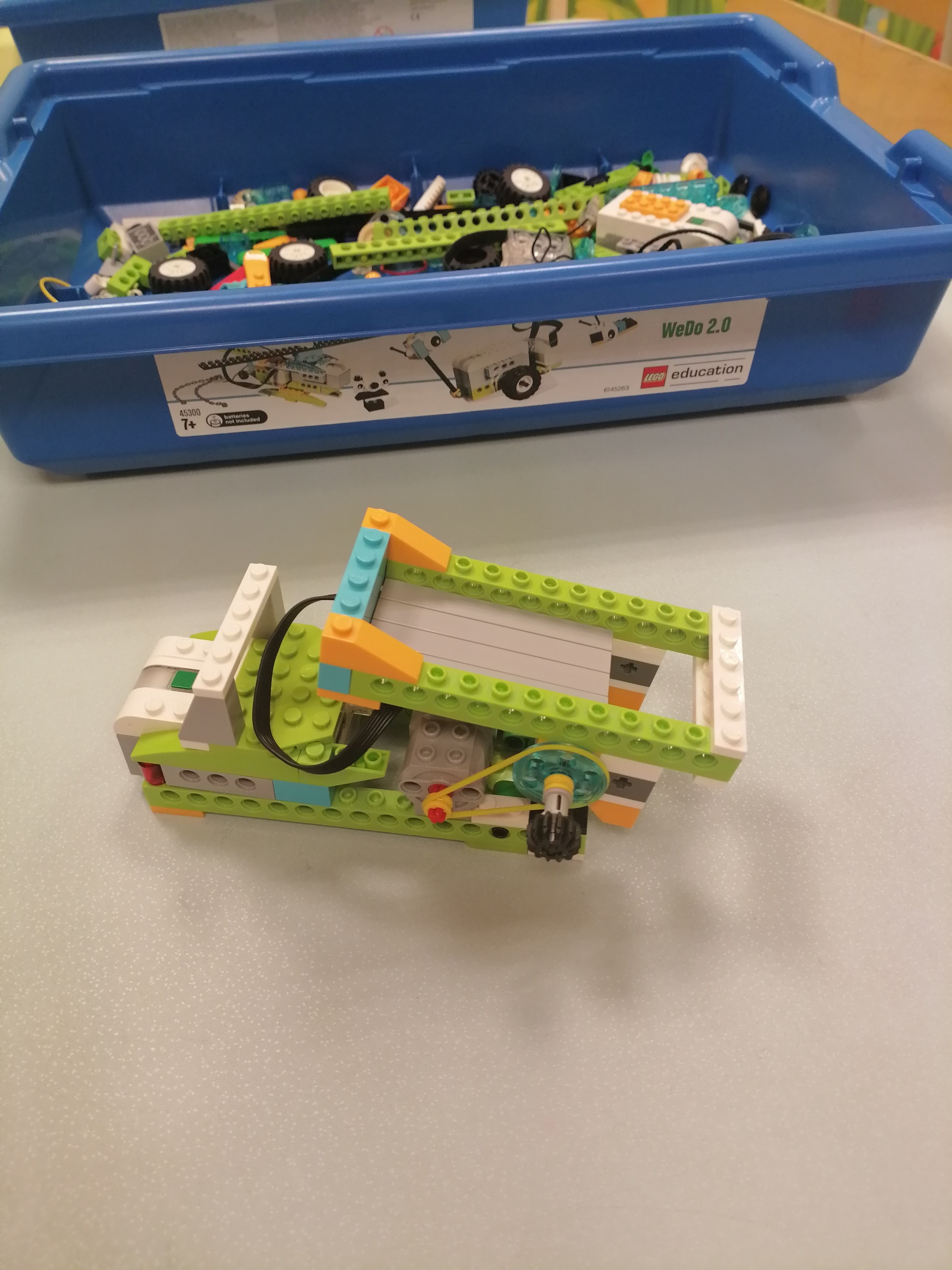 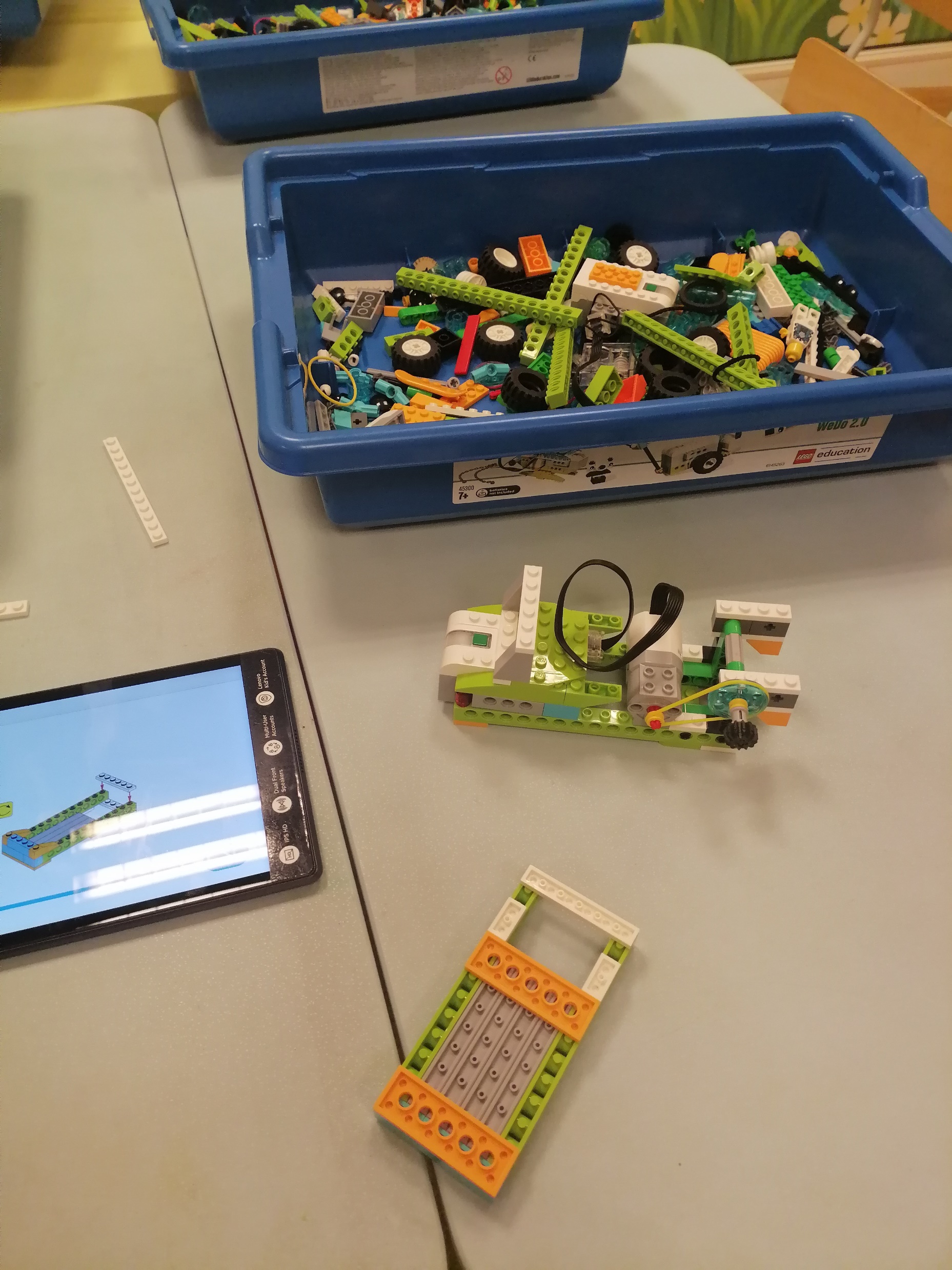